SF6 Etch
June 07, 2012
Purpose and Notes
Purpose:
To test BCB on BCB adhesion
To test BCB on Su8 adhesion
To test for cracking-what stage?
Etched Silicon to target 2.2 um depth to replicate Mesa etch depth of 2.2 um
 Notes:
Selectivity of PE-CVD oxide to Si etch is 330 nm: 2600 nm or ~1:8
Selectivity of 4210 resist to Si etch ? Enough to protect.
Etch rate of Silicon moves from run to run. I saw a range of 285-358nm/min.
Uniformity of etch across 4X4 dies on one chip 2.40 +/- .03 um
 Using PR plus Oxide for SiOVert and Si etch gives a stepped vertical profile.
Using Oxide only during Si etch shows vertical sidewall with slight step?
Si etch shows rough sidewalls
Delays:
Restart due to poor silicon (used test silicon)
Equipment: N2 Oven signup
Equipment: EBeam 3 issues (low gold causing high power-shut off). Did not run.
Rework due to lifting Mesa patterns and misalignment error
Equipment: Getting time due to heavy use by Fab (ICP2, Stepper)-rework of schedule
PR and Oxide during Si etch
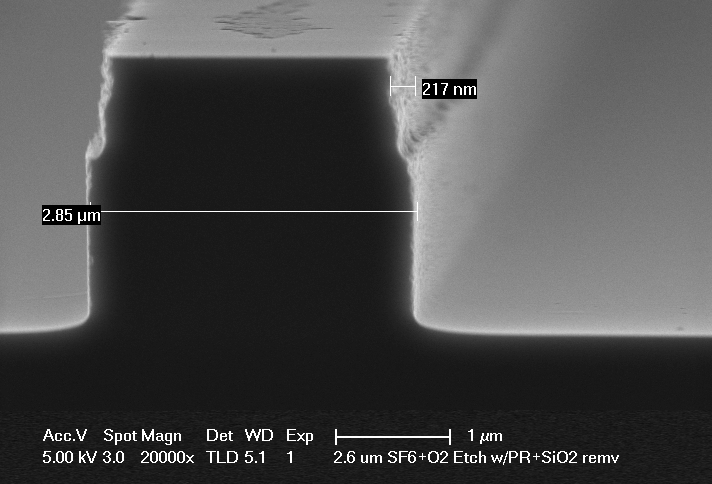 Stepped Sidewall . Less pronounced at thicker widths?
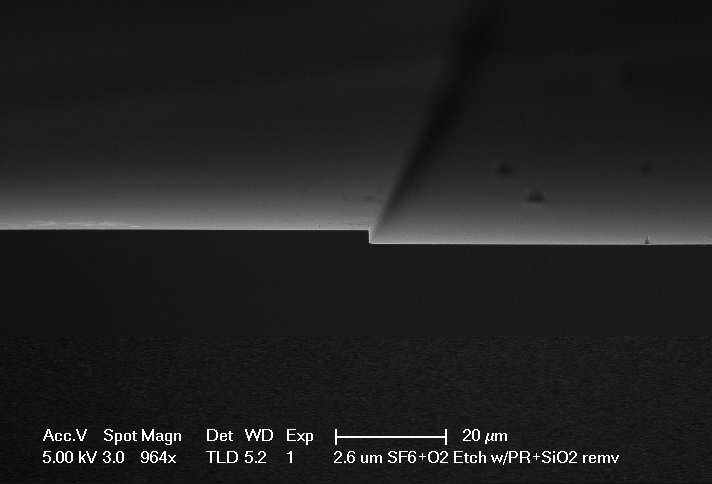 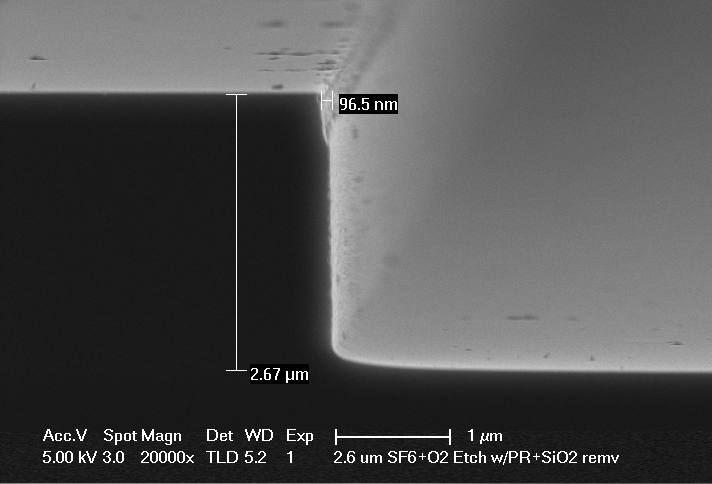 Edge of Die
Oxide only during Si etch
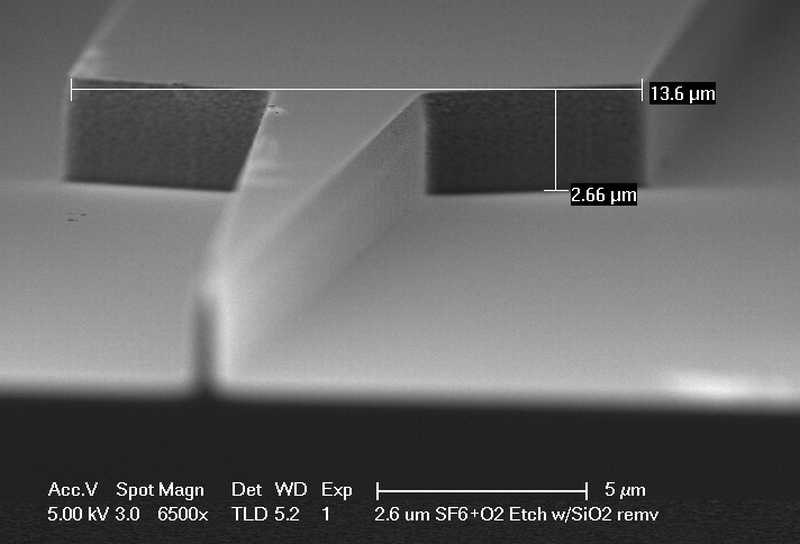 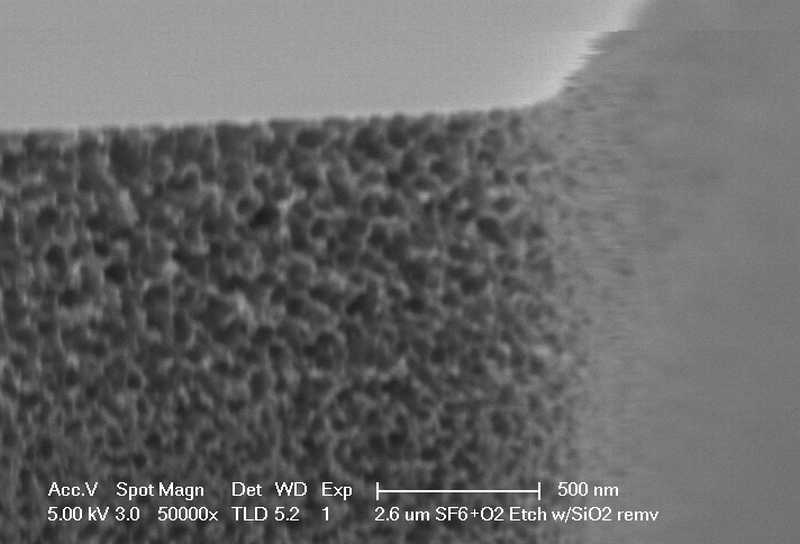 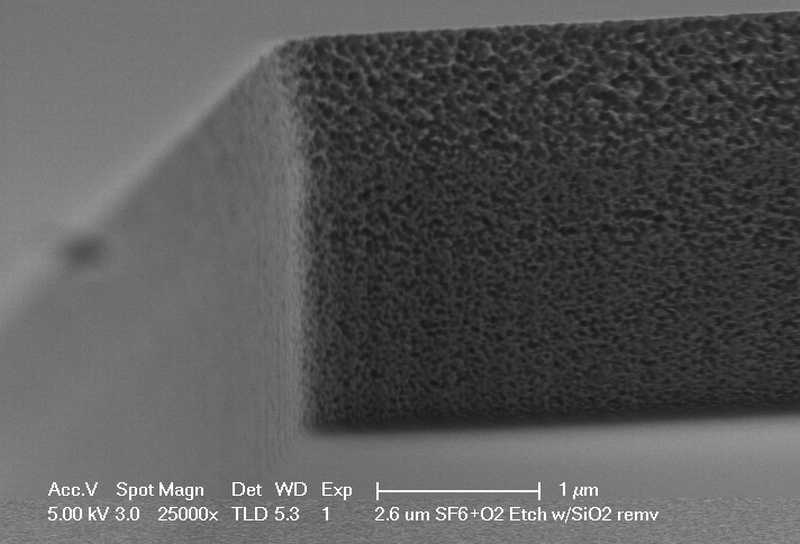 Slight step etch pattern
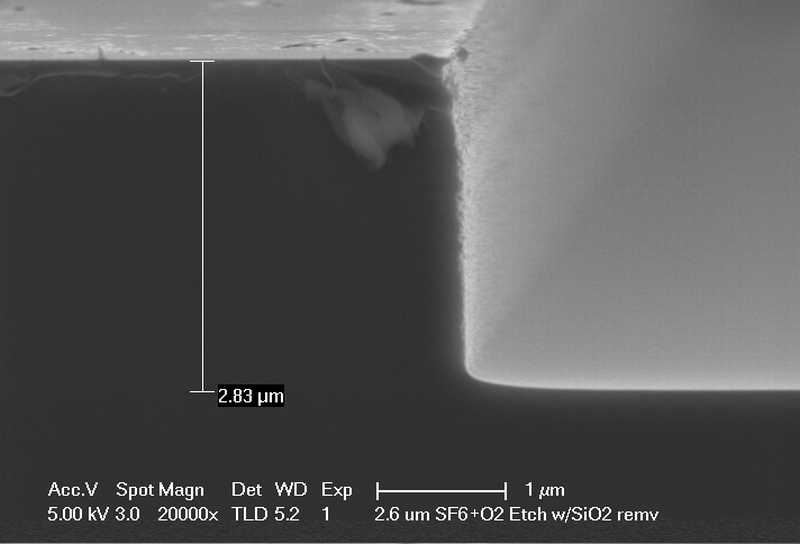 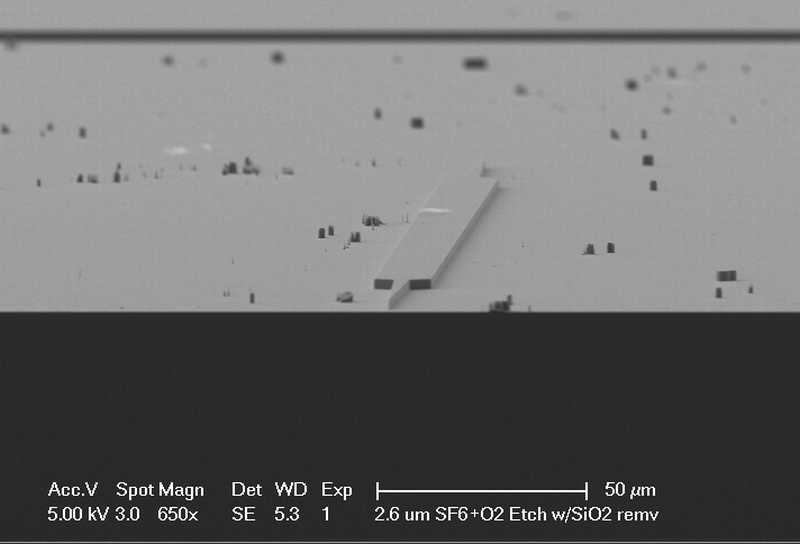 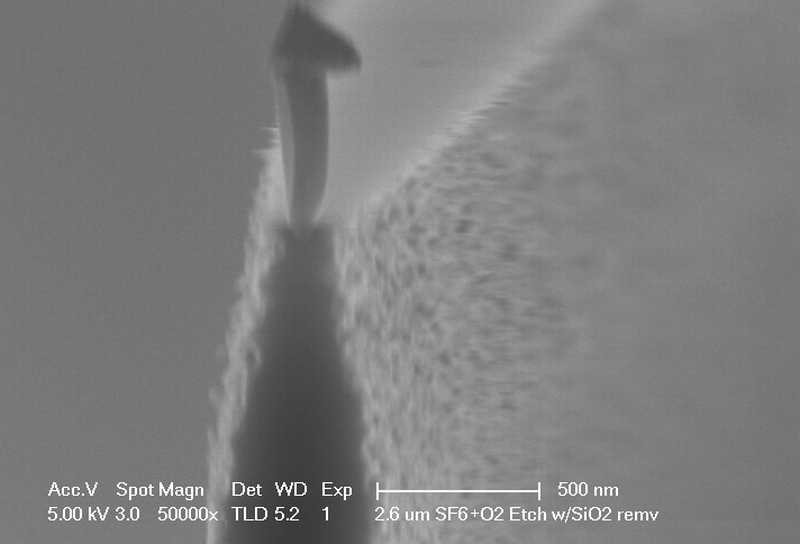 Processing Notes
Measure Si wafer thickness: = _______um Used combination of 500nm  Test grade silicon  4pieces and 270nm 2 inch wafers 4 pieces.
•Prepare an additional test piece to recharacterize Si etch rate (ICP1 - #157) 
•Hard Mask Deposition 
–Clean - ACE/ISO/DI 
–Deposit Oxide 
•PlasmaTherm PECVD 5000A  Used 400nm for my pieces. Changed to 500nm just in case selectivity during etch was low.
–Measure Oxide Thickness in Ellipsometer: = _______nm  Also did four pieces in PE_CVD Advanced system. Measured ~450nm
•P-Mesa Lithography 
–Clean 
•ACE/ISO/DI 
•Dehydration bake: Hotplate 150C, 2-5min 
•O2 Descum 30s, 300mT, 100W 
–Spin HMDS (5000rpm, 30s) (let sit for 30s on chip before spinning) 
–Spin AZ4210 (4000rpm, 30s) 
–Pre-Exposure Bake (95C, 1min) 
–Lithography 
•Use P-Mesa Mask – EPHI-dev-2-1 – Quadrant I 
–Put Quadrant I in the bottom right of the mask holder 
•Litho Tool: Autostepper 
–Program: JAREDH\PROT 10,242  EPHI\1
–Exposure: 1sec 
–Focus Offset: 0 
•NO POST-EXPOSURE BAKE 
•Develop (AZ400K 1:4 diluted, 120sec) 
•DI Rinse 
–Inspect in microscope  Some lifting, especially on the smaller width Mesas. Reworked
–Dektak PR height: = ______nm
Processing Notes
Hardmask Etch - SiO2 Etch target 500nm 
–Etch Tool: ICP#2 
–Clean: O2 Clean, 5min 
–Season (Recipe, Time): Bowers Sioxvert etch # 101, 5min (CHF3 etch so check gases) 
–Etch(Recipe, Rate): (Bowers Sioxvert etch # 101, 250nm/min = 4.16nm/s) over etch by 20% => Etch for 2’30” 
•Inspect in microscope 
•Dektak height: = ______nm 
•Strip PR  (I kept the resist on all dies for easier Si depth measurement at Si etch except for one lead die)
–ACE/ISO/DI Rinse 
–1165 Soak at 80C in covered bath - 10min 
–ISO/DI Rinse 
–PEII - O2 Descum (100W, 300mTorr, 60-120sec) 
•Inspect in microscope 
•Dektak height: = ______nm 


•Si Etch target 2um 
–Characterize etch rate: 
•Etch Tool: ICP#1 ICP#2
•Switch gas CF4->SF6 
•Clean: O2 Clean, 5min (10’ if last etch was Cl-based) 
•Season (Recipe, Time): Si etch # 157, 3min (400W, 50W RF, 30/10sccm SF6/O2, 1Pa) Recipe #124 ICP2
•Etch Test Piece 1: (Si etch # 157) 8min at ~300nm/min (target = 2350nm = 7’50”) Did etch for 8 min, measured 2.65 um post BHF HM removal.  Reduced time on next four pieces to 7 min 15 sec but still measured 2.60 um post etch. Following day etch on last four pieces showed 2.0 um for 7 min 4 sec etch. Reetched for 45 sec with just SiO2 Hardmask on.
–BHF dip (300nm/min): Dip for 2 min 
–Dektak measure etch depth _____ nm/min 
•Etch Sample: (Si etch # 157) 2350nm based on characterized etch rate 
•Switch gas SF6->CF4 
•Clean: O2 Clean, _______ min 
•Inspect in microscope 
•Dektak height: = ______nm 2.65 um on four pieces ( One 2 inch and 3 square), 2.2 um on other four ( Three 2inch and one square)
•Remove Oxide (~500nm)  8 min of etch = 330 nm of Oxide so 70-120 nm SiO2 left. If Pr  and Sio2 during etch, no oxide was etched.
–BHF dip (~300 nm/min) => Dip for 2 min  GaSonics 250C 120 sec X 2 to remove resist
–DI Rinse 
•Inspect in microscope
Processing Notes
•Inspect in microscope 
•Sticking Layer Deposition 
–Clean - ACE/ISO/DI 
–Deposit SiN 
•PlasmaTherm PECVD 20nm


N-metal Lithography 
–Clean 
•ACE/ISO/DI 
•Dehydration bake: Hotplate 150C, 2-5min 
•O2 Descum 30s, 300mT, 100W 
–Spin on resists 
•PMGI SF-11: 4000rpm/1 min 
–Bake 170C/1min 
•PMGI SF-11: 4000rpm/1min 
–Bake 170C/2min 
•AZ4210 Resist: 4000rpm/30sec 
•Pre-Exposure Bake (95C, 1min) 
–Lithography 
•Use N-Metal Mask – EPHI-dev-2-2 – Quadrant II 
–Put Quadrant II in the bottom right of the mask holder 
•Litho Tool: Autostepper 
–Program: JAREDH\PROT 
–Align to center of P-Mesa Vernier (closest to the top left of the die) 
»Vernier center is (1.264325,.317175) from top left 
–Exposure: 1sec 
–Focus Offset: 0 
•NO POST-EXPOSURE BAKE 
–Develop Resist 
•AZ400K 1:4 diluted, 120sec 
•DI Rinse 
–DUV Expose SF-11: 300sec/1000W 
•Develop in SAL101 70sec 
–DUV Expose SF-11: 300sec/1000W 
•Develop in SAL101 60sec 
–DUV Expose SF-11: 300sec/1000W 
•Develop in SAL101 60sec 
–Inspect in microscope 
–Repeat DUV and develop as